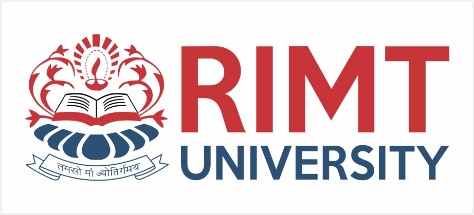 Engineering Mathematics I BMAT 1111
Course Name: B. Tech (CSE) Semester: 1st
Prepared by: Sachin Syan
education for life                                          www.rimt.ac.in
1
Dr.Nitin Thapar_SOMC_ITFM
Department of Computer Science & Engineering
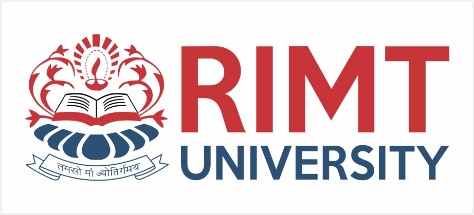 Inverse of a matrix
A square matrix A of order n is said to be invertible if there exists another square matrix B of order n such that AB = BA = In
The matrix B is then called the inverse of A. If there exists no such matrix B, then A is called non-invertible (Singular). The inverse of A is denoted by A-1
The inverse of a square matrix is unique.
A square matrix A is called non-singular if |A|≠ 0. The square matrix A will be called singular if |A|= 0.
Department of Computer Science & Engineering
education for life                                          www.rimt.ac.in
A square matrix A is invertible if and only if it is non-singular.
A matrix B is said to be row (column) equivalent to a matrix A if it is obtained from A by applying a finite number of elementary row (column) transformation. In such case, we write B  A.
In Gauss Jordan method we perform the sequence of elementary row transformations on A and I simultaneously keeping them side – by – side.
Inverse of a matrix by E-Operation
Gauss Jordan Method
The elementary row transformation which reduces a square matrix A to the unit matrix, when applied to the unit matrix, gives the inverse matrix A-1.
Let A be a non-singular square matrix. Then A = IA. Any elementary row transformation on A in LHS can be obtained by applying the same row transformation on the rows of I, so applying suitable elementary row operation to A on the left side so that A is reduced to I, simultaneously, applying the same elementary row operations to the pre-factor on right hand side. Let I reduce to B, so that I = BA. Post multiplying by A-1 , we get A-1 = BAA-1  A-1  = B(AA-1)   = BI=B B= A-1
Use Gauss Jordan method to find the inverse of the following matrix
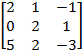 Writing the given matrix side by side with unit matrix I3, we have







Hence, the inverse of the given matrix is
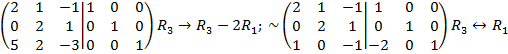 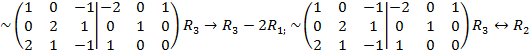 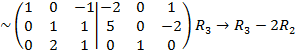 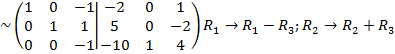 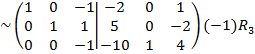 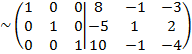 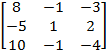 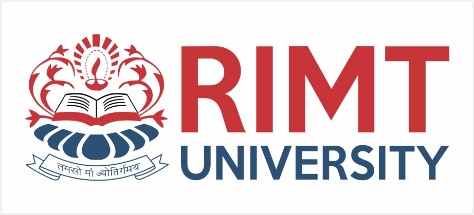 Summary
Inverse of a matrix and finding inverse using Gauss Jordan Method.
Department of Computer Science & Engineering
education for life                                          www.rimt.ac.in